Open Educational Resources
Definition, licences and issues
Kris Stutchbury, The Open University, UK
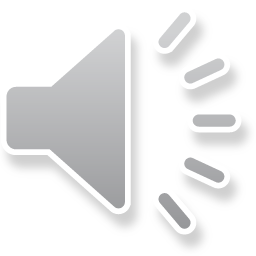 [Speaker Notes: Welcome to this slidecast. You can download a version of this presentation and use it in your own work as required. It has a creative commons copyright license so you can copy it and adapt it, but you should acknowledge the original source]
Open Educational Resources (OER)
OER are teaching, learning, and research resources that reside in the public domain or have been released under an intellectual property license that permits their free use or re-purposing by others.
Open Educational Resources include full courses, course materials, modules, textbooks, streaming videos, tests, software, and any other tools, materials, or techniques used to support access to knowledge.
OER first defined by UNESCO in 2000. Supported in the Paris Declaration, 2012 and the Ljubljana Action  Plan, 2017.
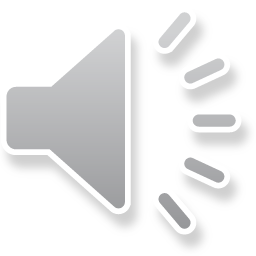 [Speaker Notes: This is a definition of OER. They were first defined in the year 2000, but have not made the impact expected in academic communities, particularly in areas in which resources are scare.]
Open Educational Resources
OER are free resources
Royalties are not paid to the author of OERs
The creator of OER bears the cost of production
There are six types of creative commons licenses, setting out what you can and can’t do with OER. All require you to acknowledge source of the OER. (www.creativecommons.org) 
OER can take a variety of forms including resources on the internet, books, worksheets, videos, photos and software
Anyone can publish OER. The user has to judge the quality. You cannot be sure that they have been quality assured, although it is likely that organisations will protect their reputation by having processes in place.
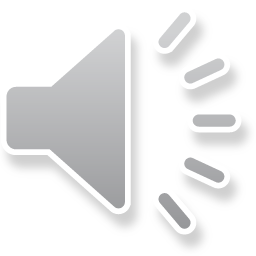 [Speaker Notes: This slide unpicks the definition – and highlights some of the issues that emerge]
Why do people/institutions publish OER?
To enhance the reputation of the institution – draw people in
To establish an individual reputation
To be part of a community
To contribute to the common good
As part of international development work

What is your institution’s policy on publishing and using OER?
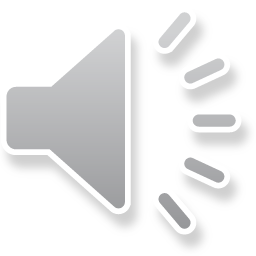 [Speaker Notes: Why do people publish OER – make their content available for free? 
First key message of the talk. All institutions should have a policies in place about OER. These can be quite general. Eg OU 10% of course content is published as OER. 
Policies on use – what is the balance: do you trust lecturers to find and select materials that will help them to a better job or to all the teaching materials have to be vetted? If so who does the vetting? Are they the best qualified people to do it? What alternatives are there?]
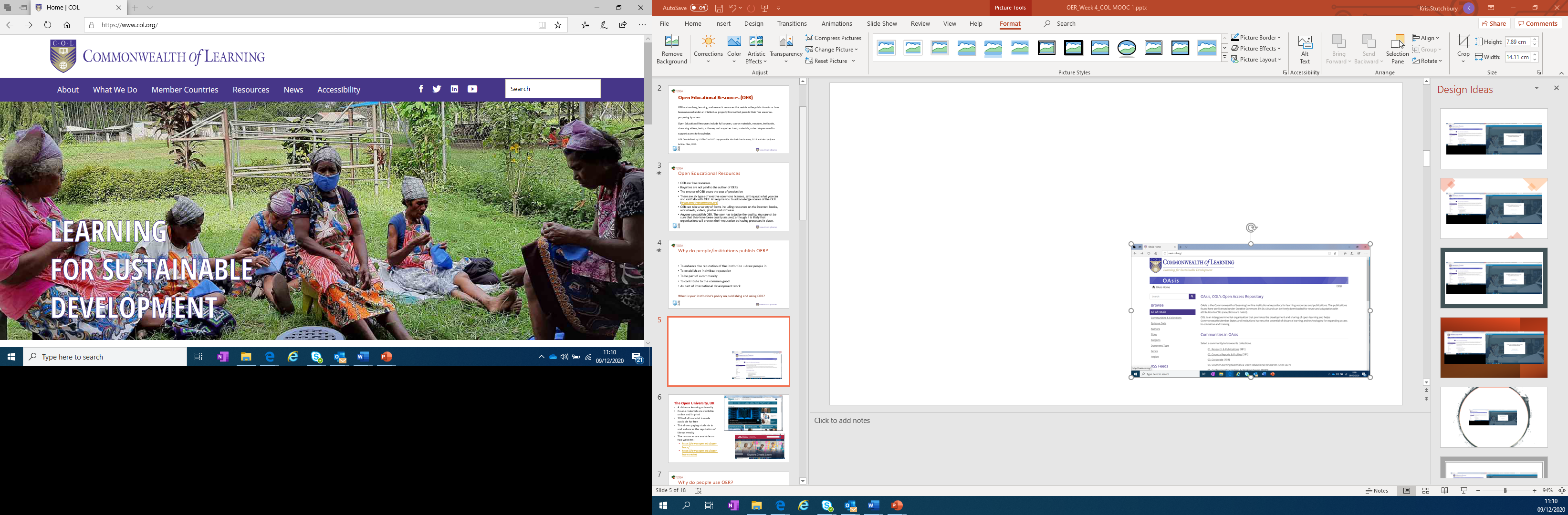 Commonwealth of Learning
Intergovernmental organisation
Empowerment through learning
Supporting sustainable development and quality in education
OAsis – open access repository
www.col.org
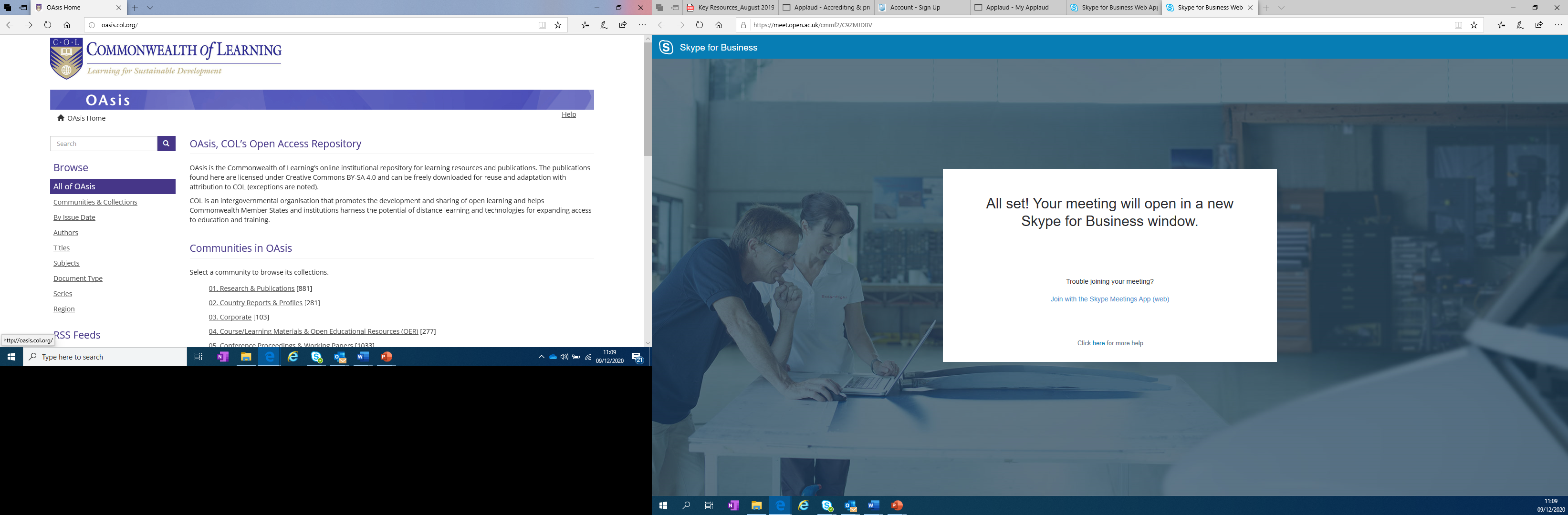 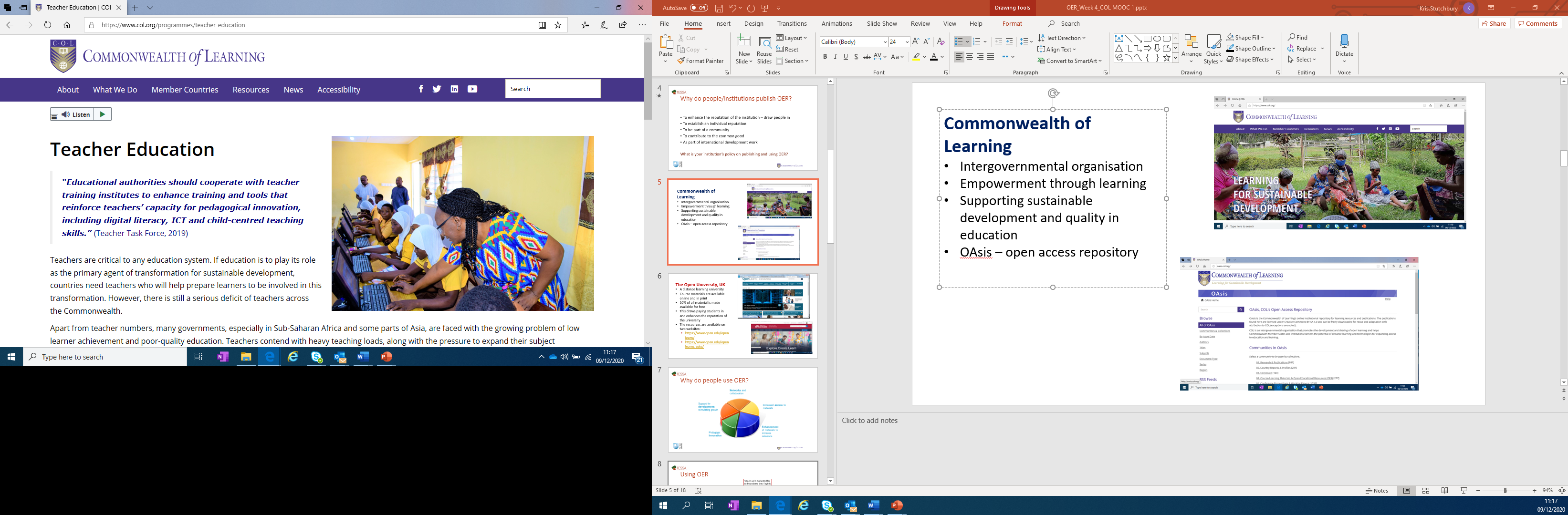 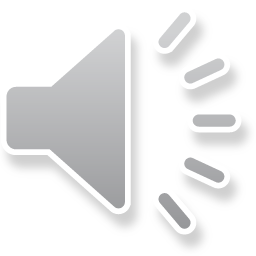 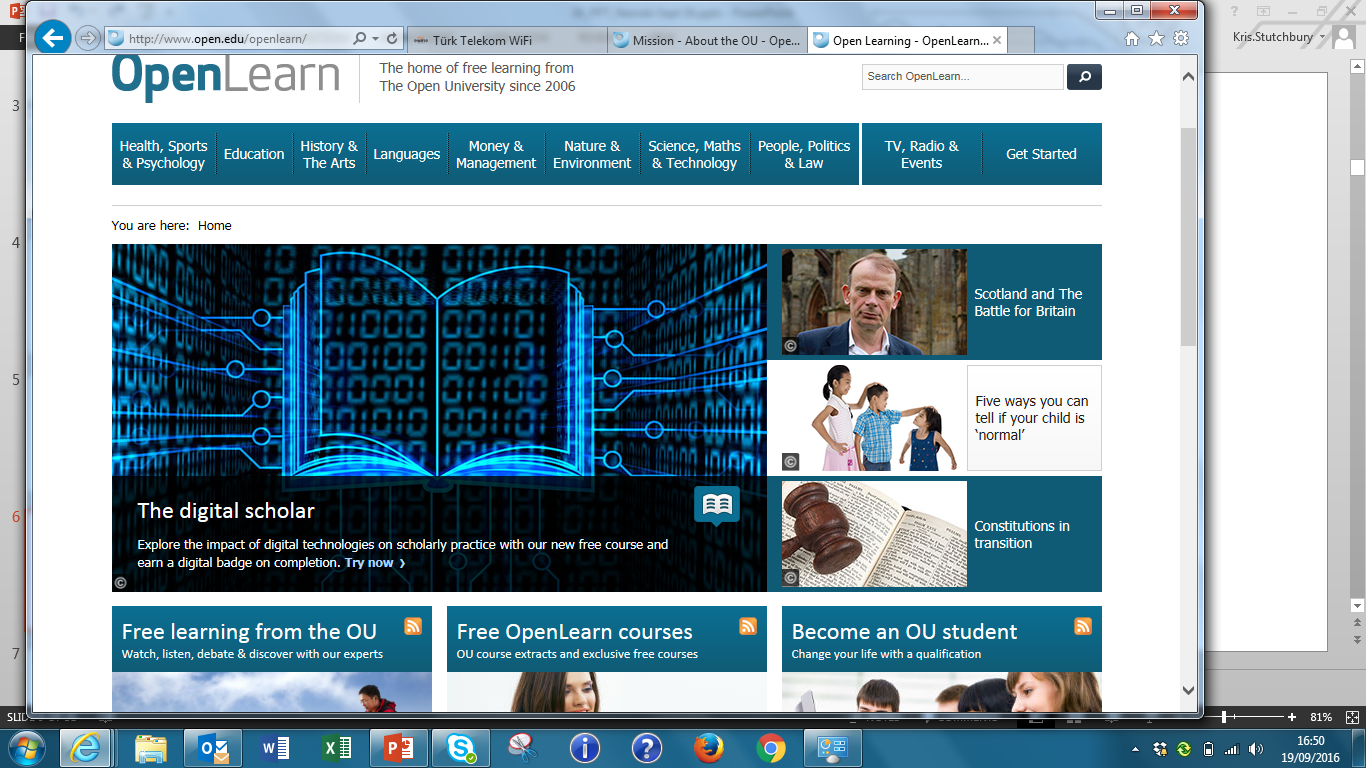 The Open University, UK
A distance learning university
Course materials are available online and in print
10% of all material is made available for free
This draws paying students in and enhances the reputation of the university
The resources are available on two websites: 
https://www.open.edu/openlearn/
https://www.open.edu/openlearncreate/
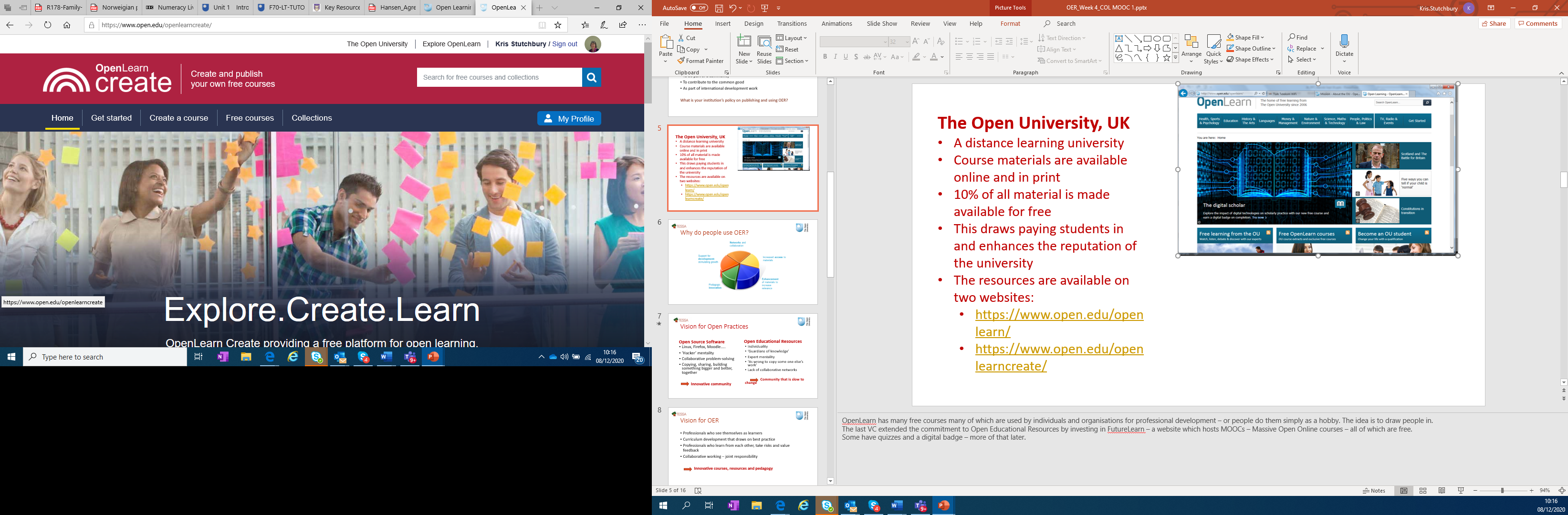 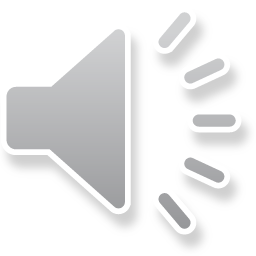 [Speaker Notes: OpenLearn has many free courses many of which are used by individuals and organisations for professional development – or people do them simply as a hobby. The idea is to draw people in. 
The last VC extended the commitment to Open Educational Resources by investing in FutureLearn – a website which hosts MOOCs – Massive Open Online courses – all of which are free. 
Some have quizzes and a digital badge which can be downloaded and used as evidence of study]
Why do people use OER?
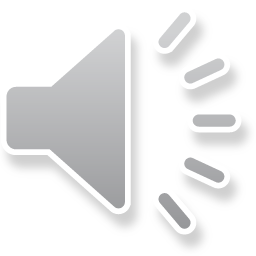 [Speaker Notes: Here are some of the reasons why people access and use OER]
Using OER
French units evaluated for the African context and translated into English
Training for school leaders
5 units selected
5 units in English supporting school leadership in Africa
TESS-India School leadership units
Units adapted for Africa and translated into French
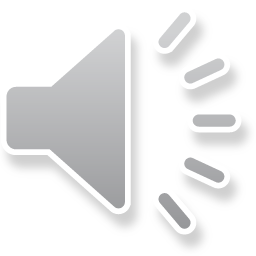 [Speaker Notes: Example: Colleagues working for  French NGO in Senegal, wanted some materials to support school leadership. Their search produce some resources written to support headteachers in India. Review of these resources revealed that the pedagogy and ideas were exactly what they were looking for, but the context was wrong – the examples and case studies described people and places in India. Also – they were written in English. So they adapted and translated the materials – cheaper and easier than starting from scratch and in the process created a team, who went on to work together to introduce head teachers to the materials and support them in their use. 
The NGO in Senegal was part of the TESSA community. Other members of the community saw what they had done, so they translated the materials into English so that they could be more widely used. 
There are now two new versions of the original materials developed for India. They have also been translated and adapted into five Indian languages. In each case review and use has led to adaptations, with the final resources being shared.]
Vision for OER
Professionals who see themselves as learners – curious, interested in what other have to say
Curriculum development that draws on best practice
Professionals who learn from each other, take risks and value feedback
Collaborative working – joint responsibility
 
              Innovative courses, resources and pedagogy
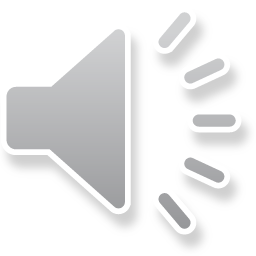 [Speaker Notes: This is what needs to happen]
The OER adoption pyramid (H.Trotter, G.Cox) http://conference.oeconsortium.org/2016/presentation/the-oer-adoption-pyramid/
Institutions
Individuals
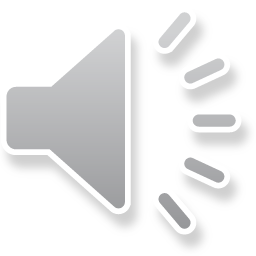 [Speaker Notes: This pyramid provides a way of thinking about how you might support the use of OER. The aim is to achieve ‘volition’ ie. indiviuals taking the initiative to use, adapt and ultimately create high quality resources. But to reach that stage, certain things have to be in place: access, permissions, awareness, capacity, availability of materials that might be useful]
The Challenges of OER
Access – relies on internet connectivity, devices and technical skills
New attitudes to resources are required – people need to understand the licenses and what they have permission to do, and institutions need to encourage autonomy
46% of HEI lecturers in SSA not aware of OER
 Skills in critical evaluation are required, alongside technical skills in searching and adapting
Contextually relevant resources might not be available
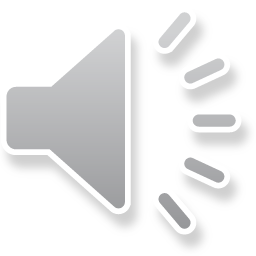 OER Adoption – Key questions for OER use
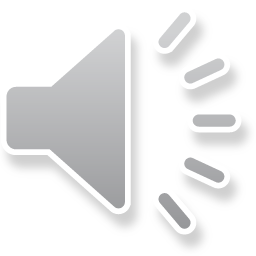 [Speaker Notes: This could form the basis of your own institutional policy making. This grid encapsulates various activities by institutional leaders: how to provide access (open up the library for more hours, change the rules around mobile phones, issue laptops, buy tablets, load repositories onto the institutional server…).
Permission: how do you make it clear to people that you support the use of OER? To what extent do you want your institution to be a creator of OER, what platform will you use? 
Awareness: how will you help people to become aware of the OER repositories available – can you do research yourself, or who will you appoint to do this? What training could you provide? How could you make use of meetings time to promote OER? what mechanisms are there in your institution for sharing good practice? 
Who could become OER champions and how could you support them? 
The next three slides draw on the findings of the ROER4D project. A meta-analysis of 18 studies identified the cultural, structural and individual constraints around the use of OER.]
Vision for Open Practices
Academic communities: Open Educational Resources
IT Communities: Open Source Software
Linux, Firefox, Moodle…..
‘Hacker’ mentality
Collaborative problem-solving
Copying, sharing, building something bigger and better, together

            Innovative community
Individuality
‘Guardians of knowledge’
Expert mentality
‘its wrong to copy some one else’s work’
Lack of collaborative networks
             
                 Community that is slow to 		change
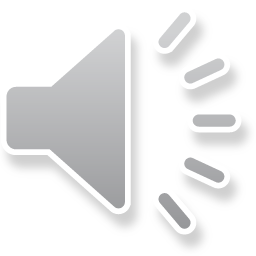 [Speaker Notes: The open source software movement are considerably ahead of the OER movement. Technical people have embraced open source software and are developing many innovations – the Open University of Sudan examination system is a splendid example of this. 
The OER community are slow in comparison with attitudes slow to change and academics reluctant to give up ownership of their work.]